Osh State University 
College of International Education Programs
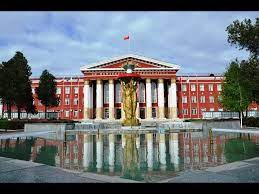 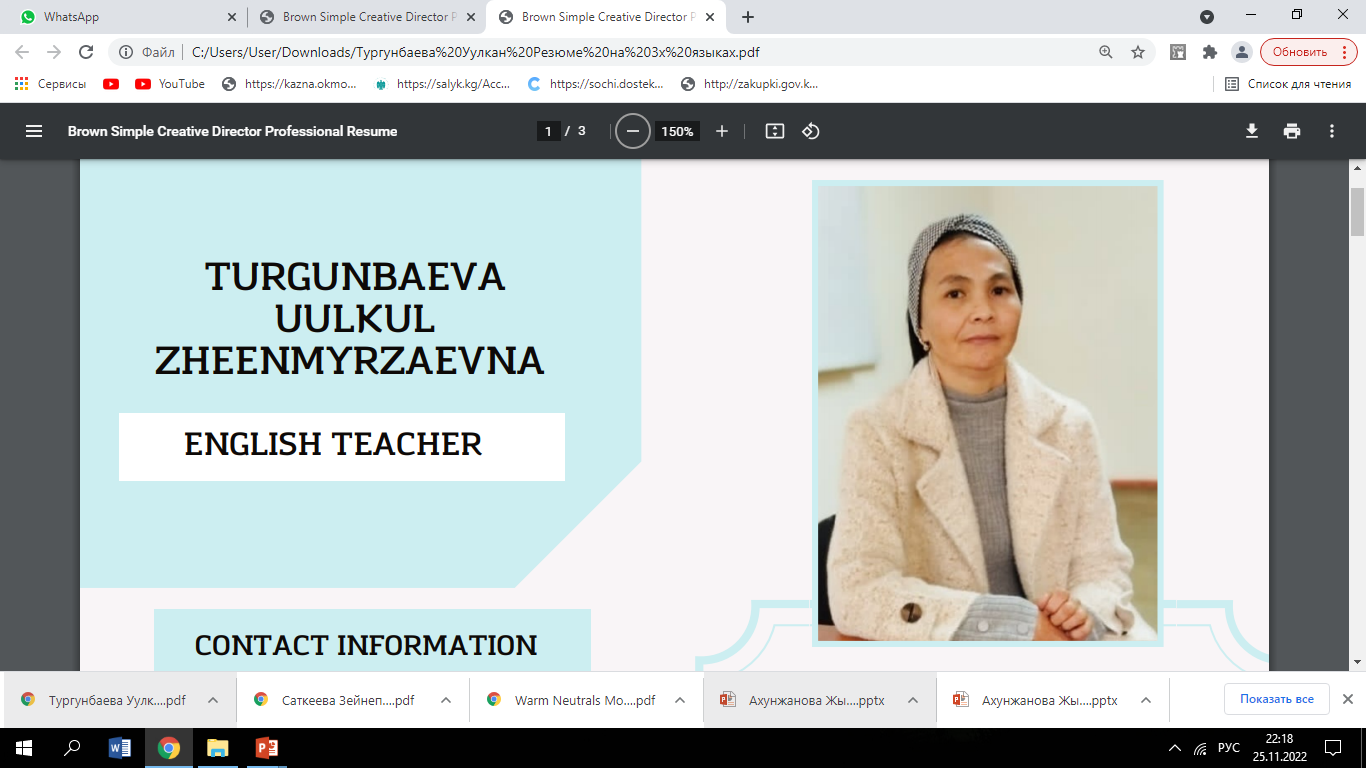 TURGUNBAEVA UULKUL ZHEENMYRZAEVNA ENGLISH TEACHER
Date of birth: 26.01.1983 
Citizenship : Kyrgyzstan 
Nationality: Kyrgyz 
Telephones: : +996222757606
Home address: Osh.Musaev street 48 
e-mail:turgunbaevauulkan270@gmail.com
EDUCATION
2000-2005 OshSU The Faculty of  World Languages
WORK EXPERIENCE
 2007-2013 The teacher
     OshSU FWL
2020-2022 The teacher
     OshSU CIEP
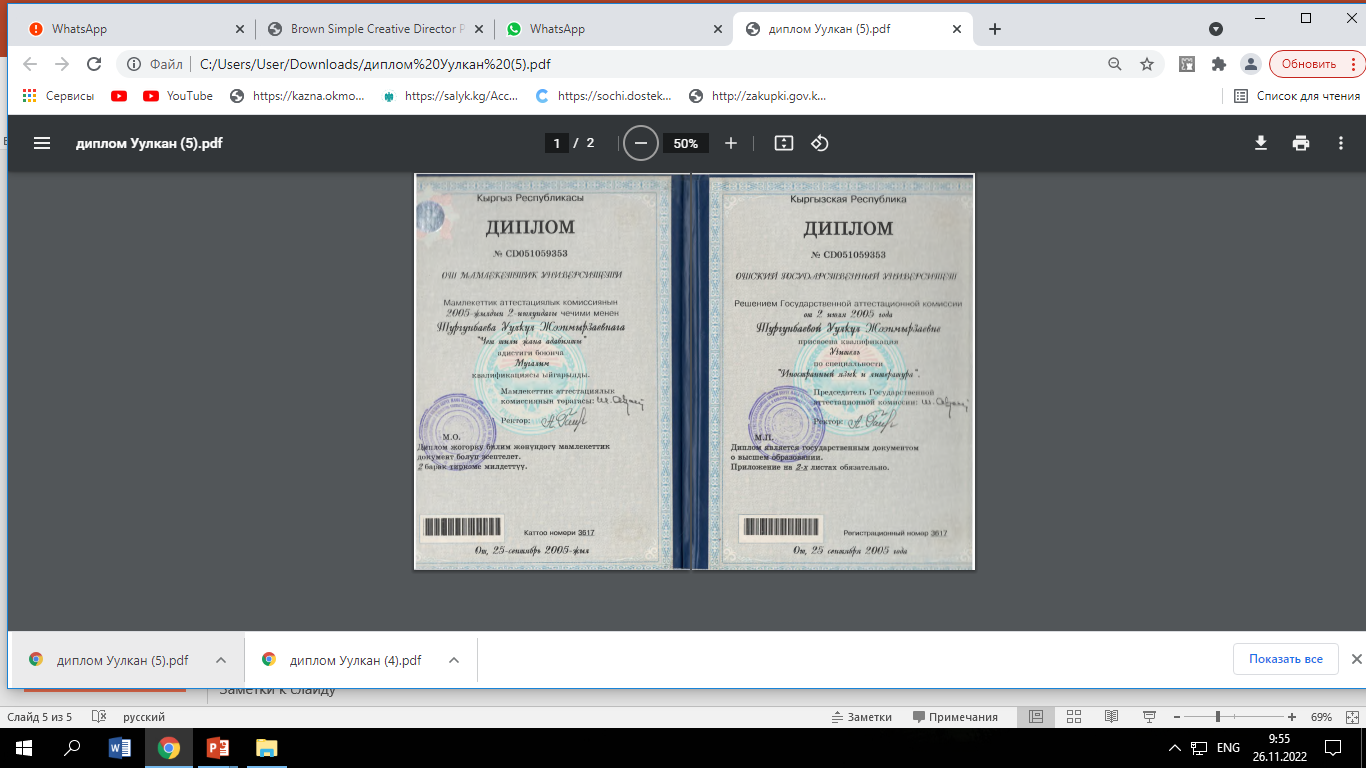 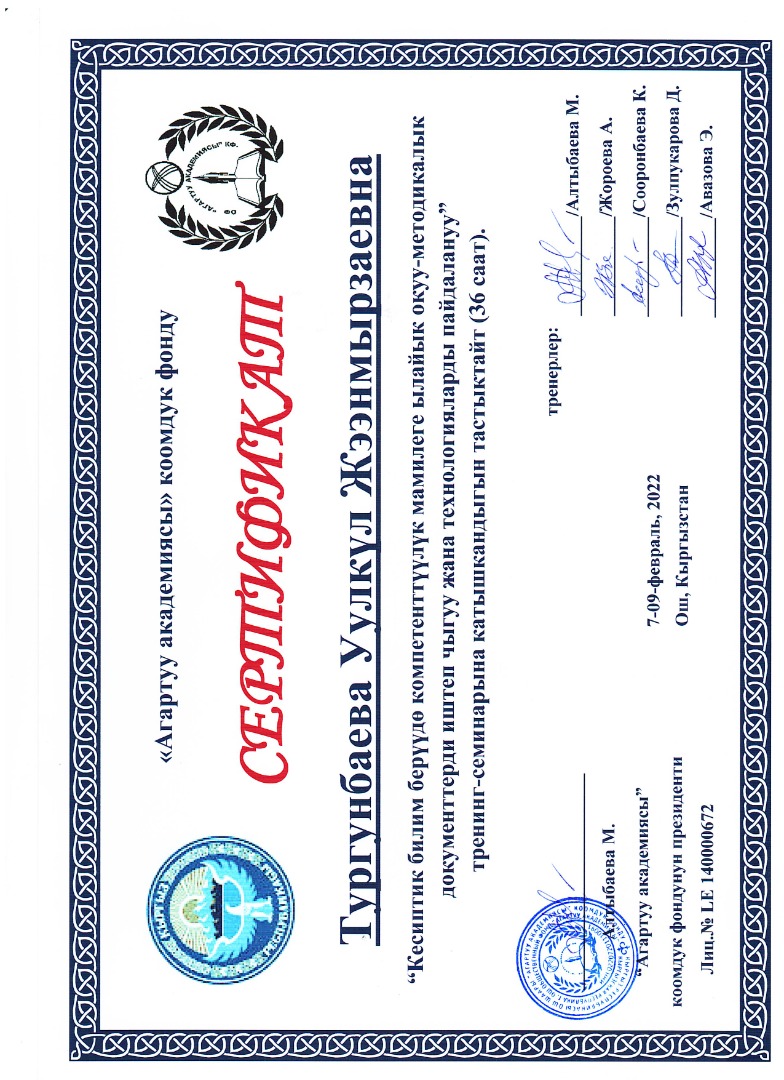 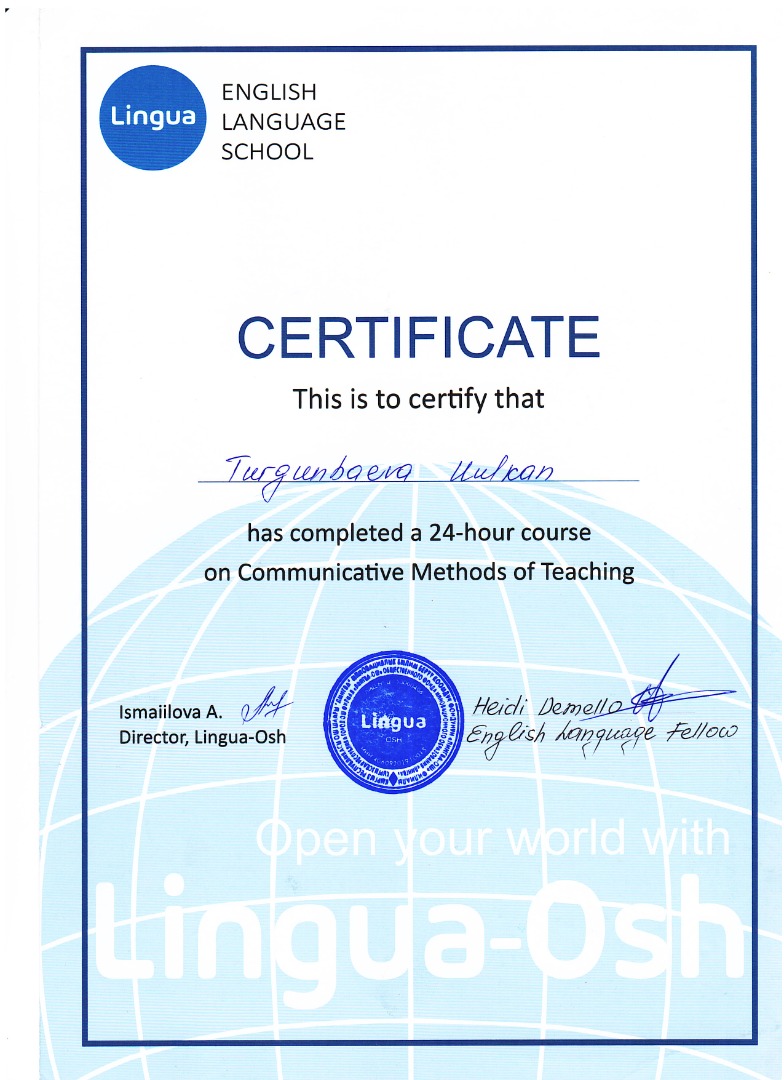 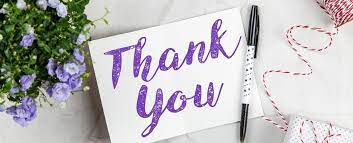